Foreshock Significance in Generation of ULF Waves
Alex Angelo
Mentor-Olga Gutynska
ULF Waves
AKA Magnetic Pulsations
1 mHz to 1 Hz
Pc versus Pi
Variety of events thought to be energy inputs
Kevin-Helmholtz Instabilities
Reconnection 
Flux Transfers
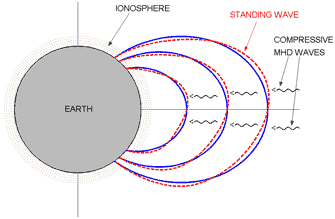 IONOSPHERE
STANDING WAVES
ULF WAVES
EARTH
Ion Foreshock
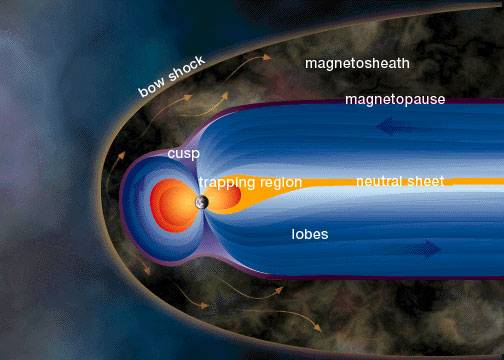 Importance of ULF Waves
Oscillations in the magnetosphere disturb the ionosphere 
Effect the total electron count (TEC) fluctuations (0.005% to 0.1%)
While often regarded as insignificant for high frequency EM signal propagation, with improving resolution/signal ULF oscillation becomes detectable 
Over-the-horizon radar, GPS, magnetic anomaly detection  
Preventing future improvements
Constant noise 
Radio astronomy – LO-FAR
Understand what’s happening in space
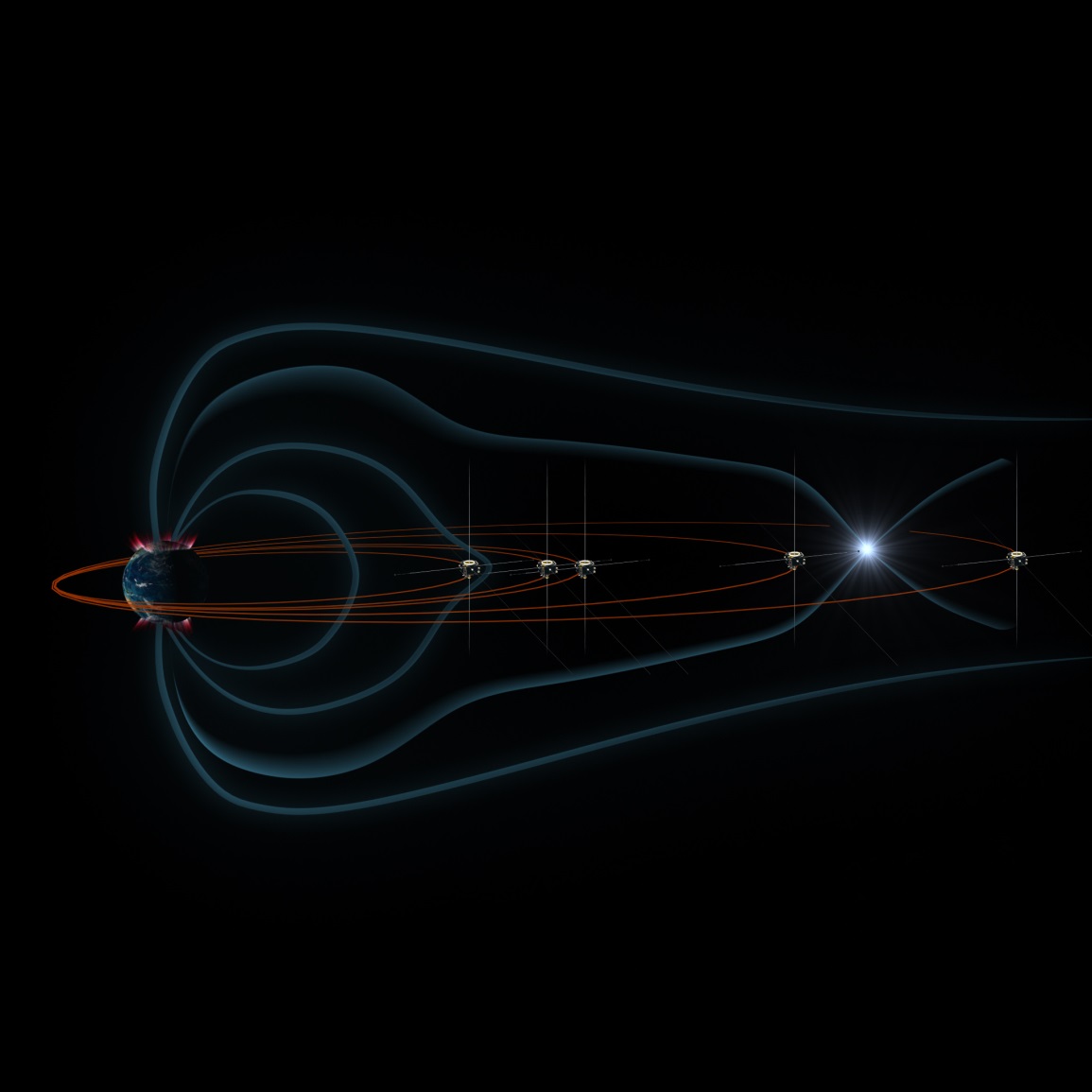 Methods
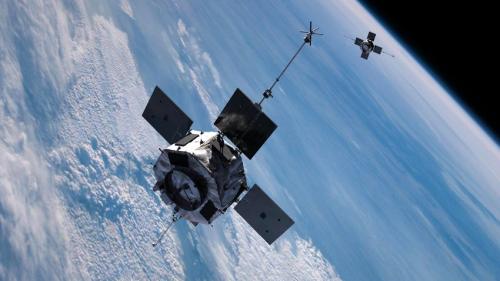 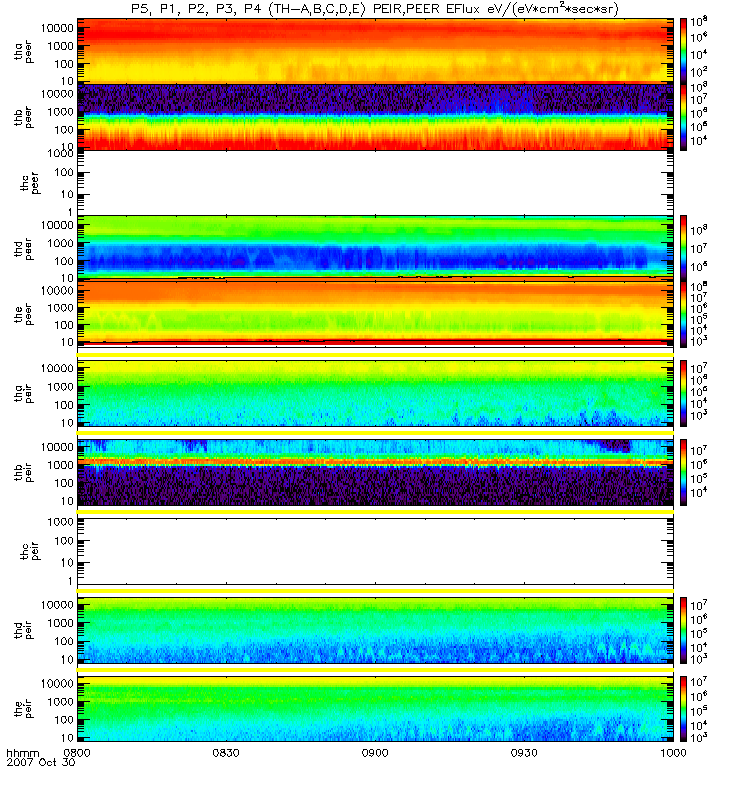 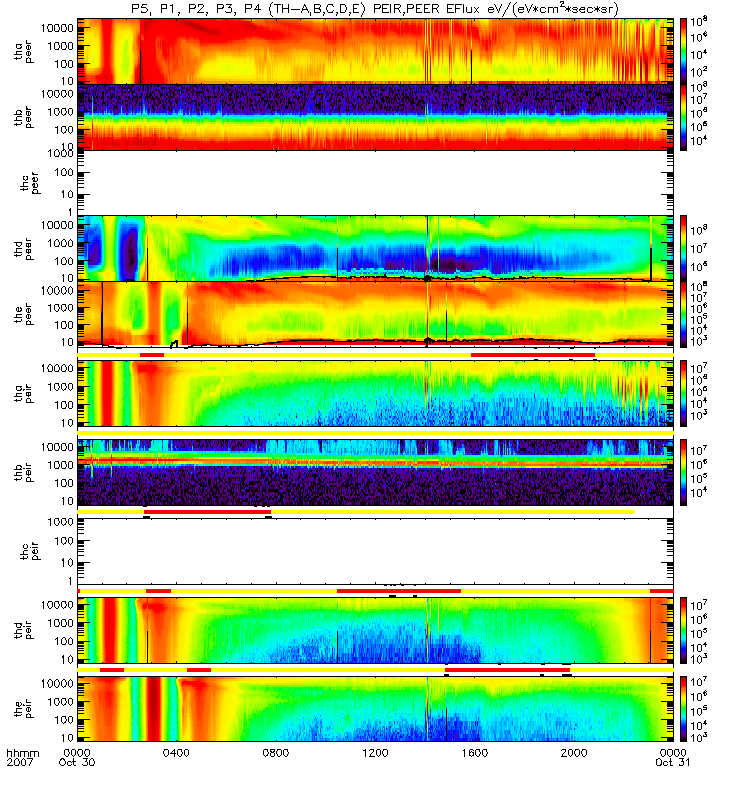 End of interval
Start of interval
10/30/07
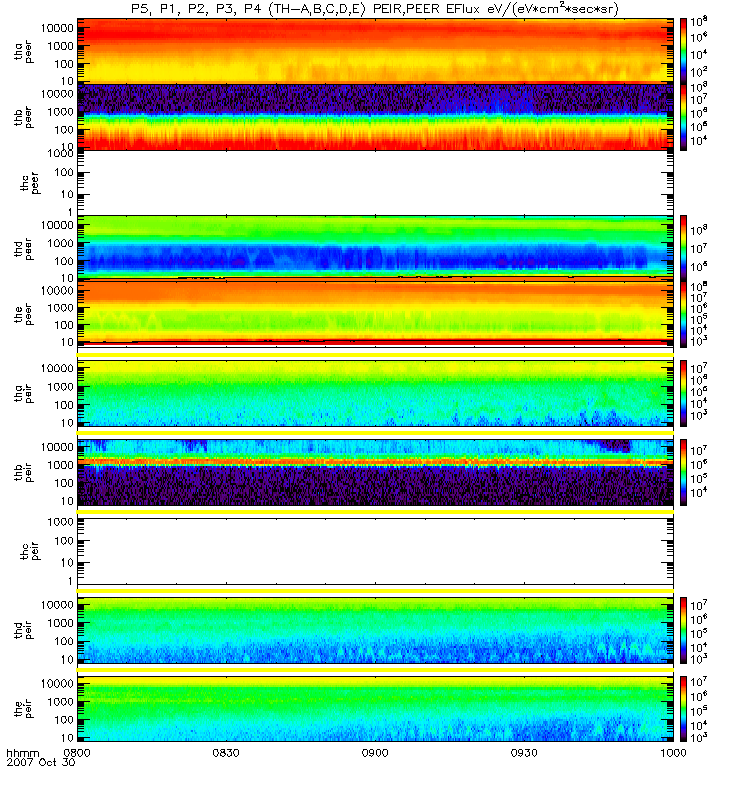 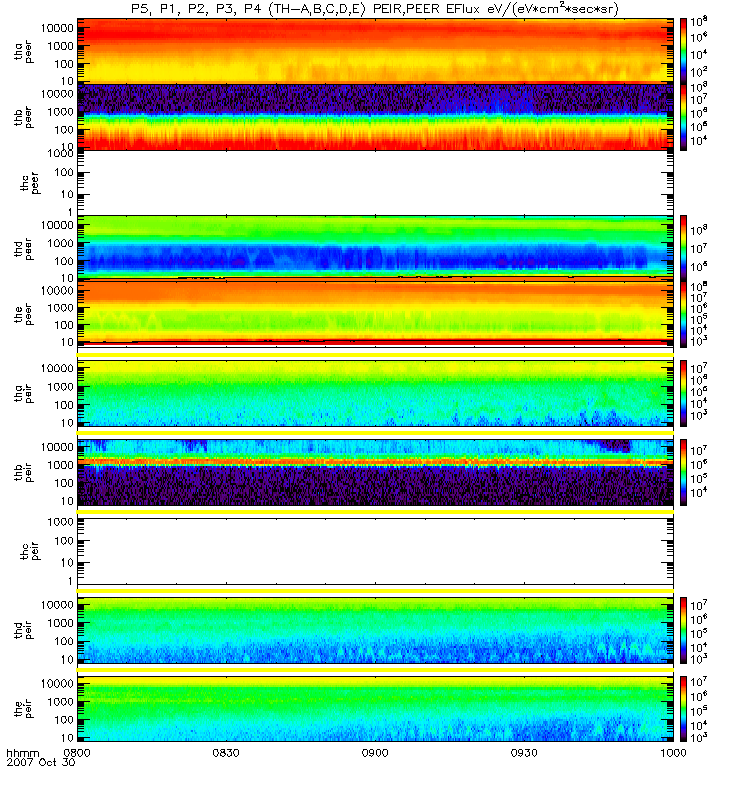 10/30/07
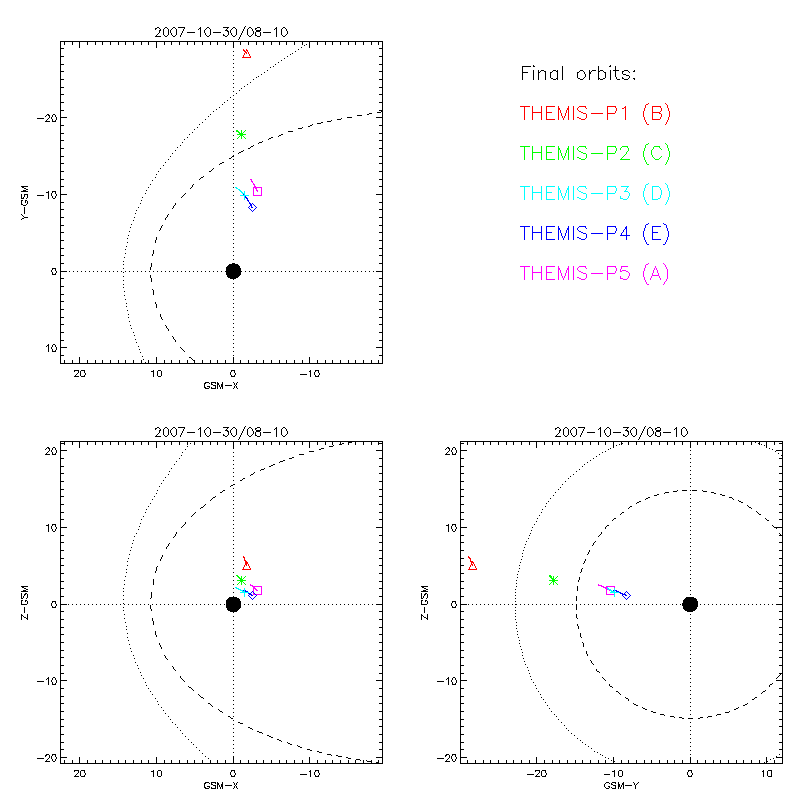 10/30/07
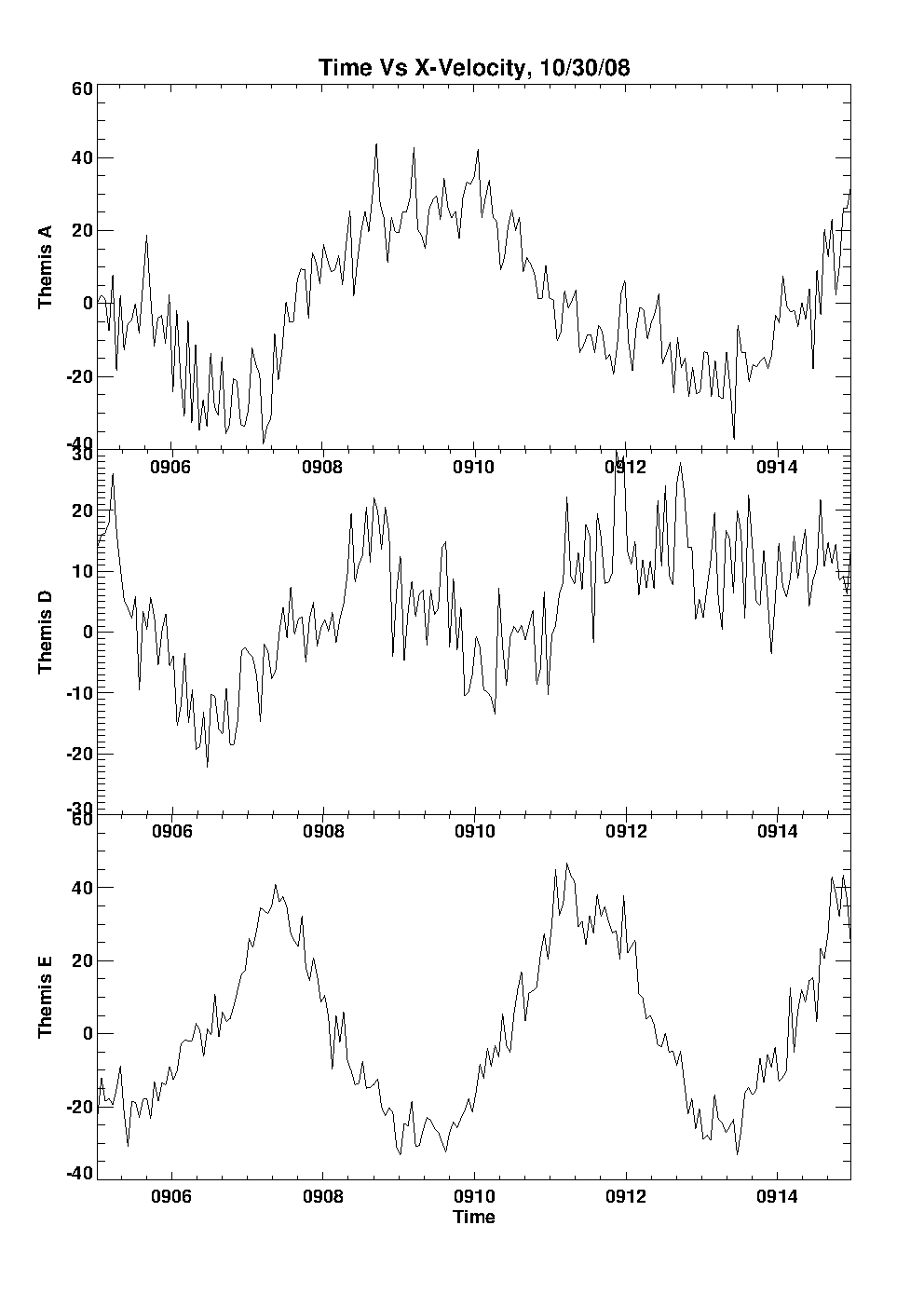 FFT
Broke intervals into ten minute or one hour intervals
Looked at Moments for x-components of velocity
Looked at ESA for magnetic fluctuations 
Preformed Fast Fourier Transformation to find frequency and hence period
Calculated periods
A: 299.35895 s
D: 200.06446 s
E: 199.89372 s
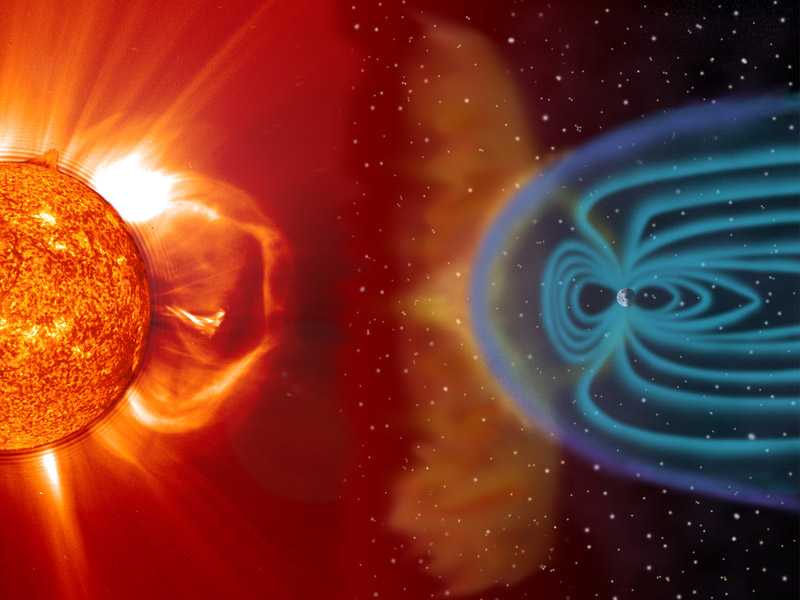 Period Averages
Solar Wind: 208.792
Magnetosphere: 267.419